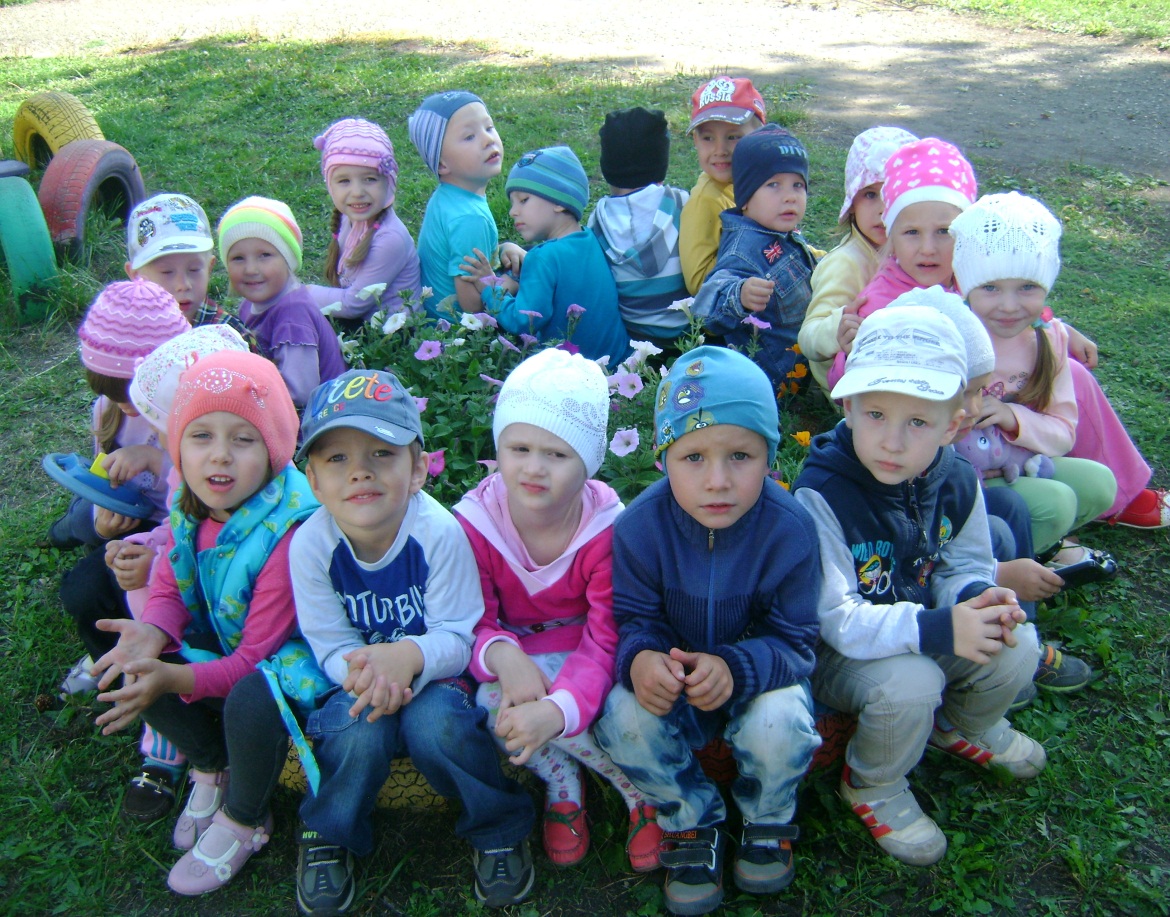 ОТЧЕТ
о работе воспитателей старшей группы №7 
за 2015-2016 учебный год
программа дошкольного образования "Детство"
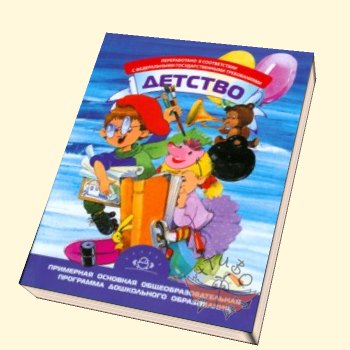 Воспитатели  старшей  группы №7 организовывали свою работу согласно образовательной программе дошкольного образования "Детство". 
Данная программа предусматривает решение как образовательных, так и воспитательных задач в совместной деятельности взрослых и детей, а также самостоятельной деятельности детей не только в рамках непосредственно образовательной деятельности, но и при проведении режимных моментов в соответствии со спецификой дошкольного образования.
Главными задачами образования по программе "Детство" являются:
создание благоприятных условий для развития ребенка;
формирование основ базовой культуры личности;
всесторонне развитие психических и физических качеств ребенка в соответствии с возрастными и индивидуальными особенностями;
обеспечение безопасности жизнедеятельности дошкольников.
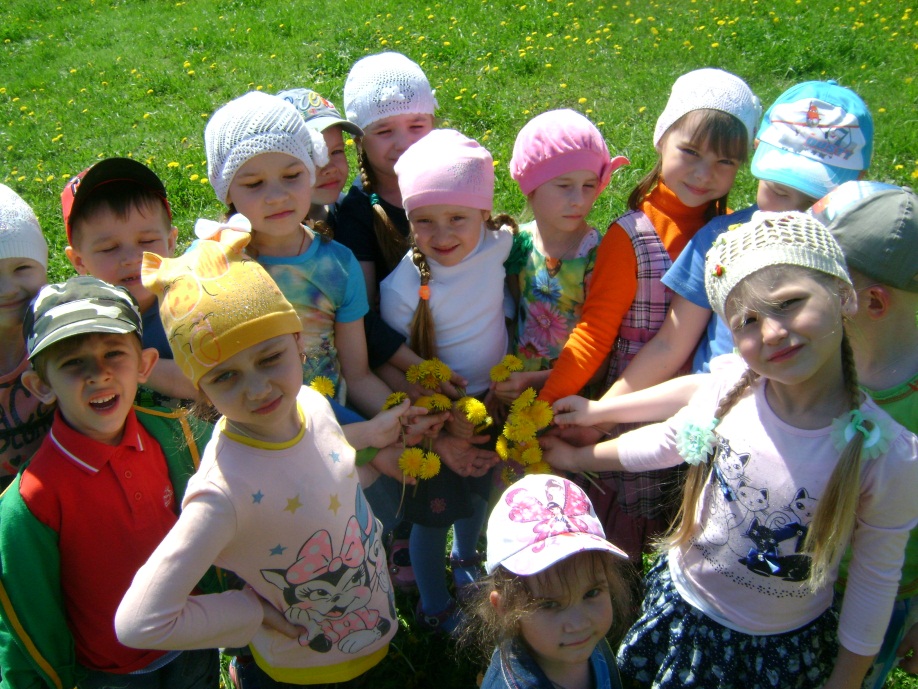 Реализация целей задач
Все цели и задачи реализованы в процессе разнообразных видов деятельности: игровой, коммуникативной, трудовой, познавательно-исследовательской, продуктивной, музыкально-художественной.
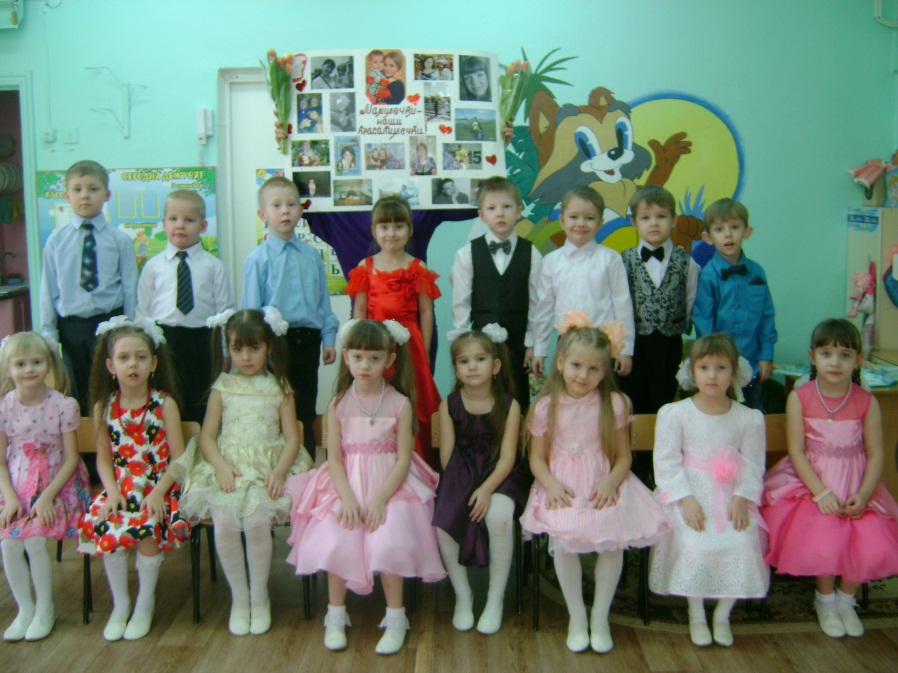 Перечисленные виды деятельности входят основные направления развития детей:
физическое;
познавательно-речевое;
художественно-эстетическое;
социально-личностное.
Результаты уровня развития детей старшей группы  №7
Воспитанники и родители группы №7 принимали участие во всех мероприятиях и конкурсах проходивших в детском саду.
Дети принимали участие в всероссийском конкурсе «Росток»
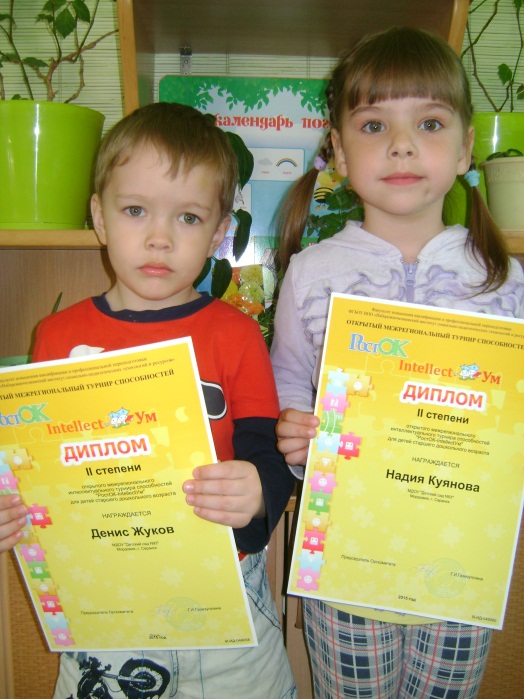 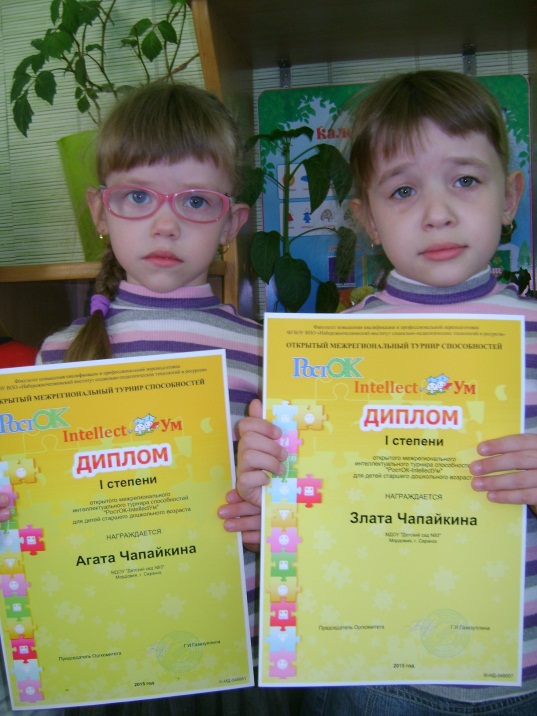 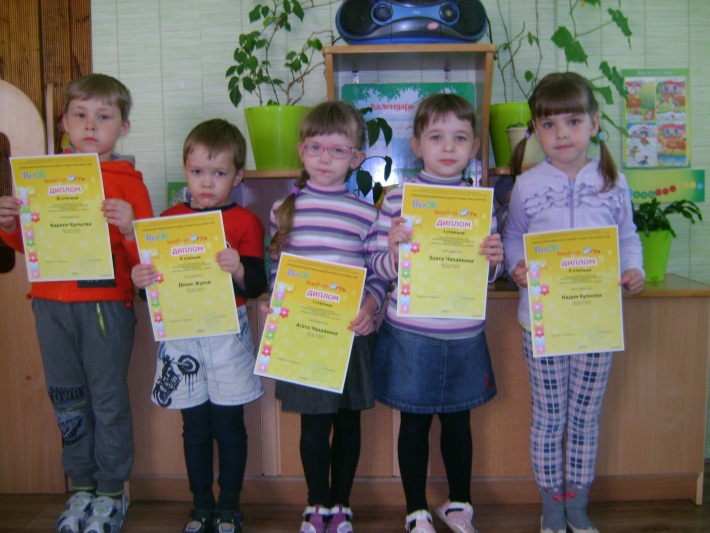 Был подготовлен праздник для наших мам.
Родители принимали участие в конкурсе «добрые мамины руки»
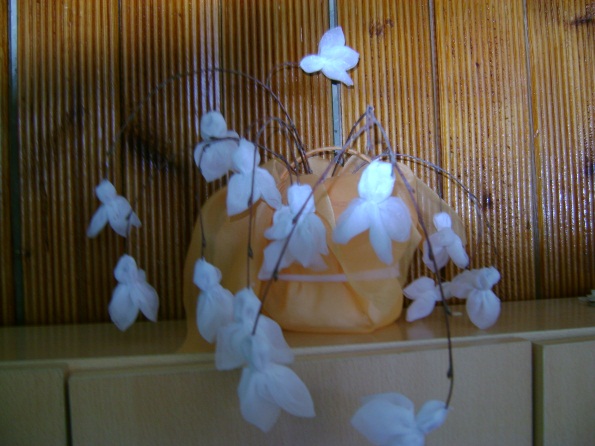 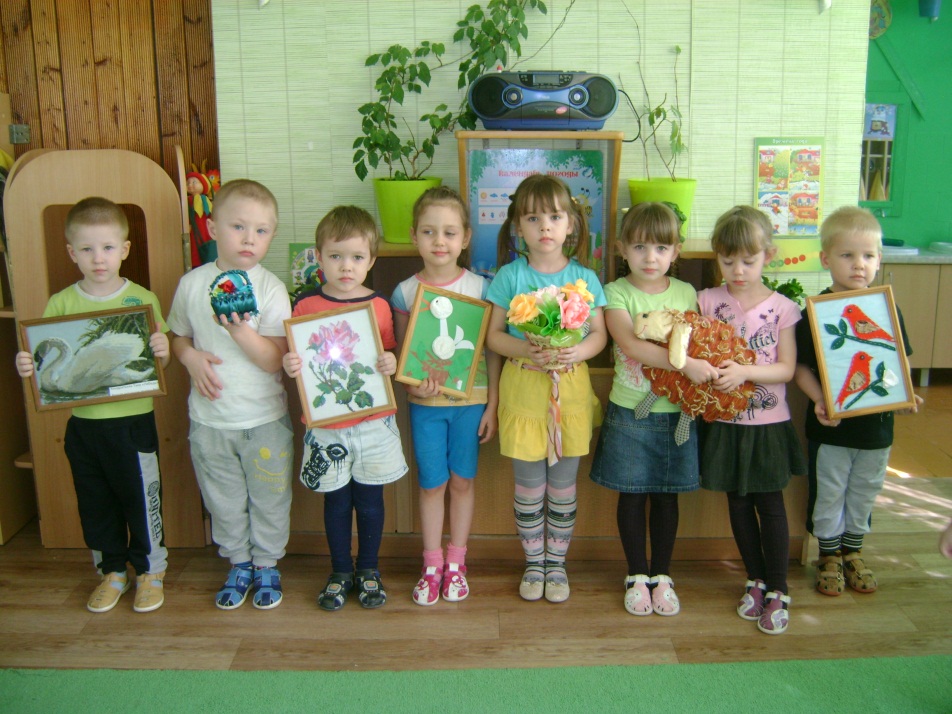 Родители совместно с детьми принимали участие в конкурсе «Фабрика Деда Мороза»
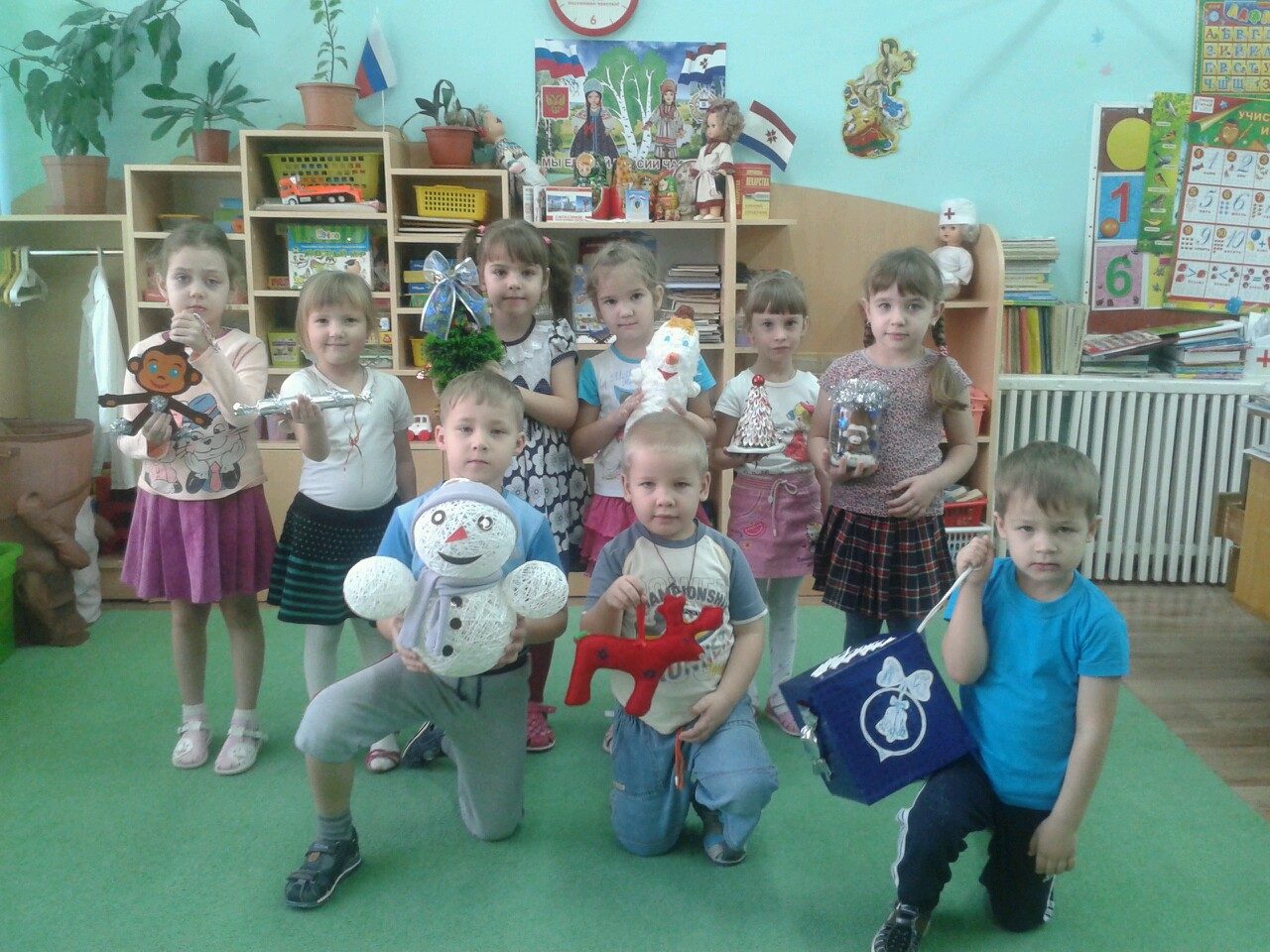 Был подготовлен Новогодний Утренник .
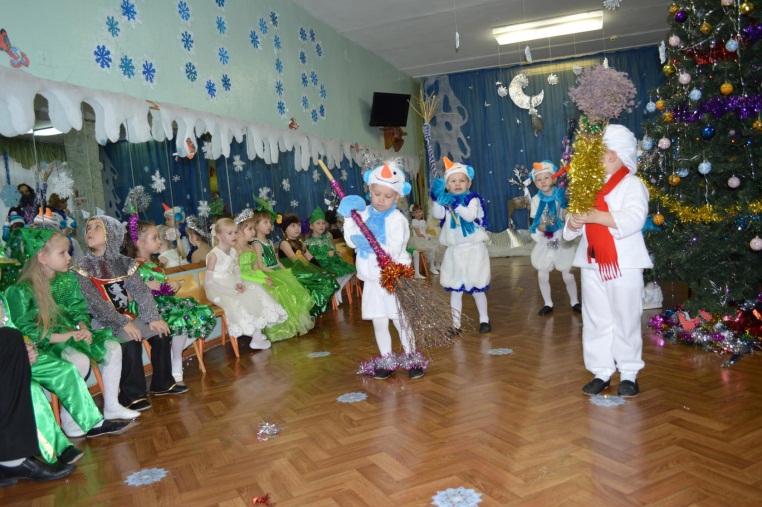 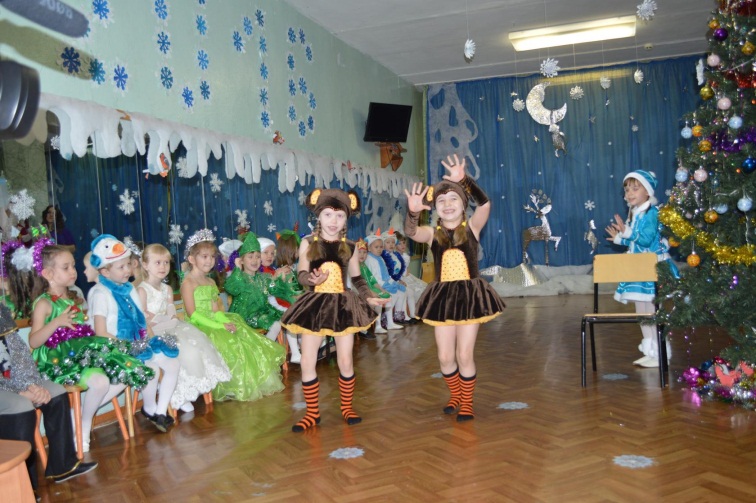 Провели мероприятие «Январь- спортивный»
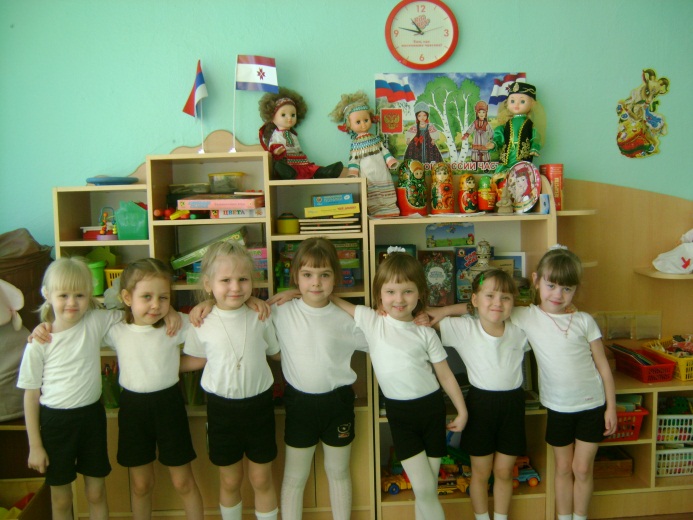 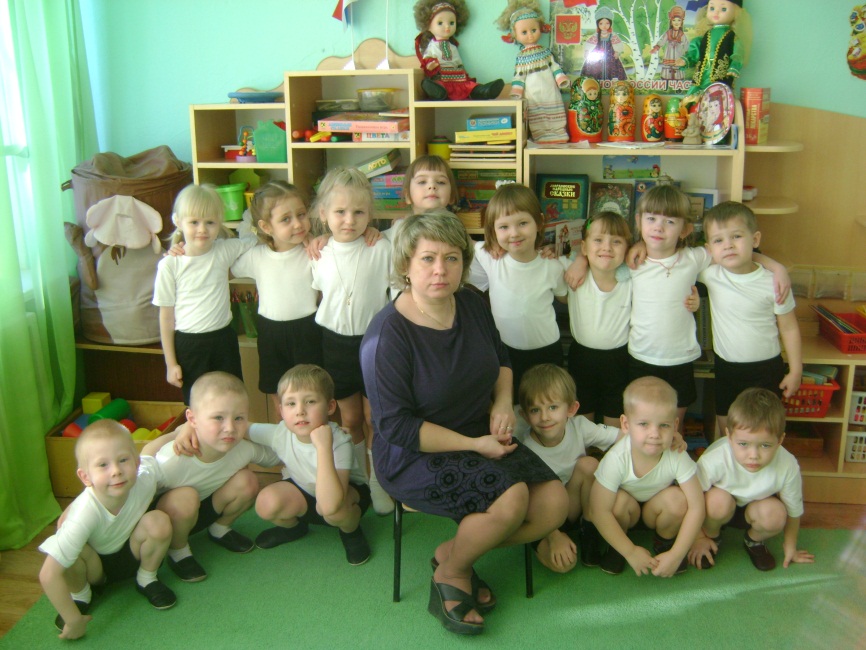 Совместно с родителями была сделана газета «Наши папы-лучшие»
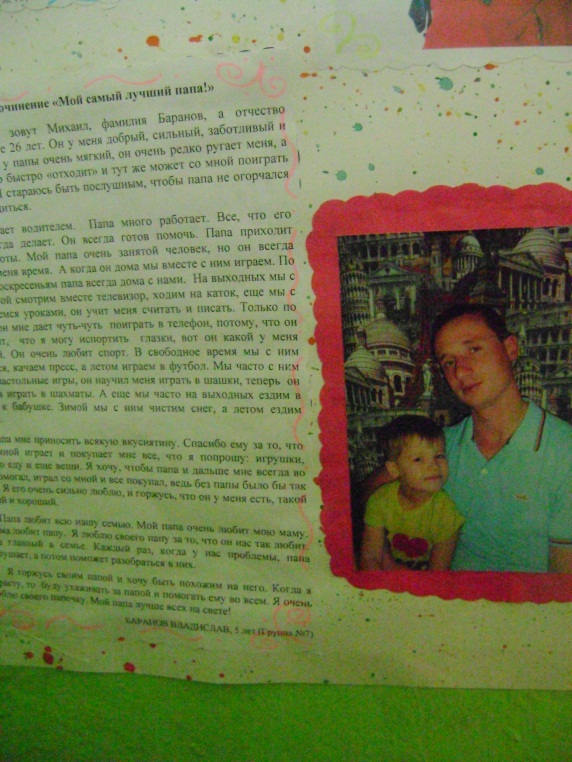 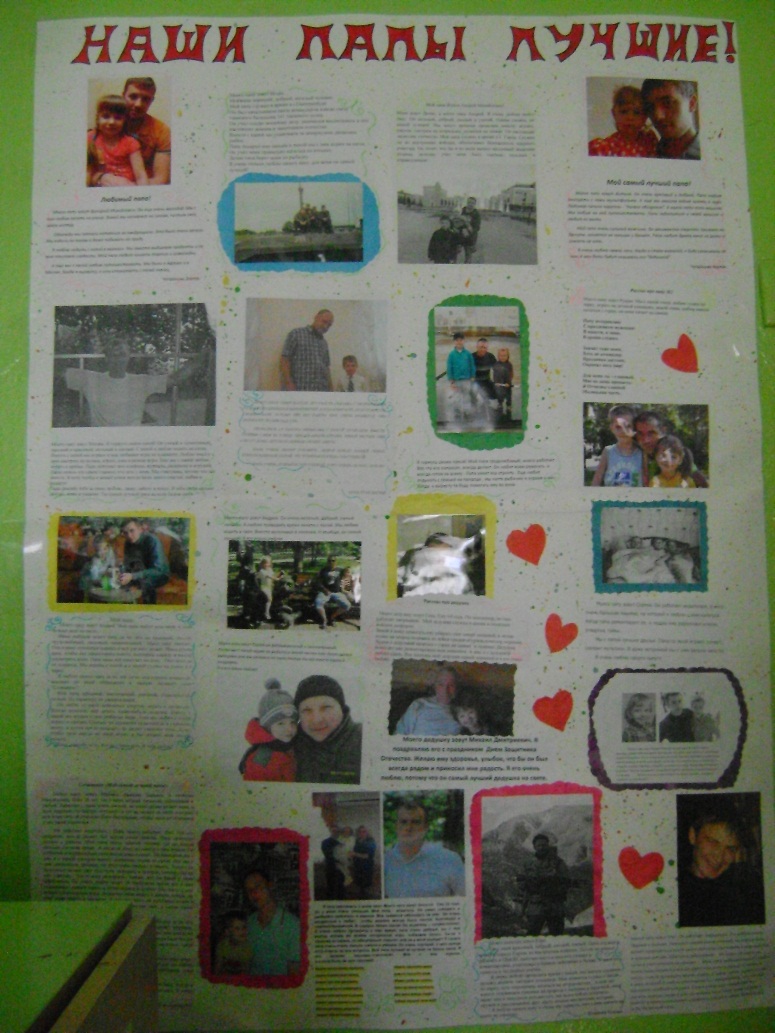 Совместно с папами был проведен утренник посвященный дню защитника отечества.
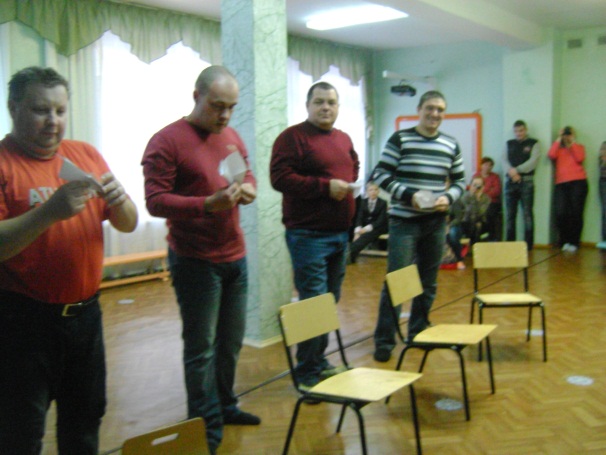 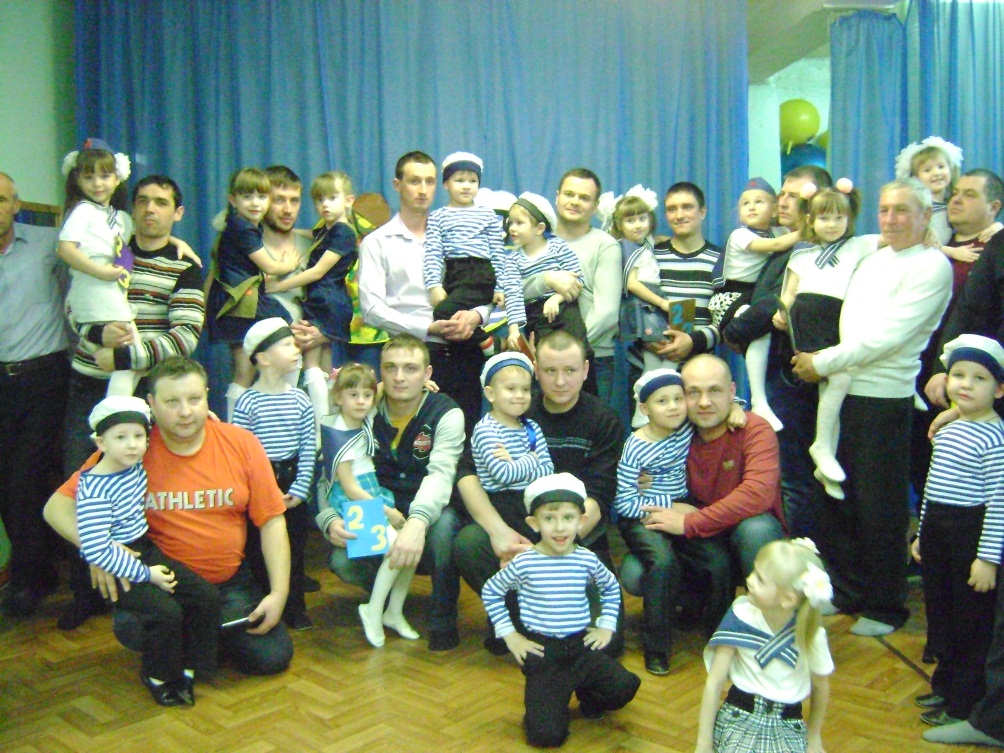 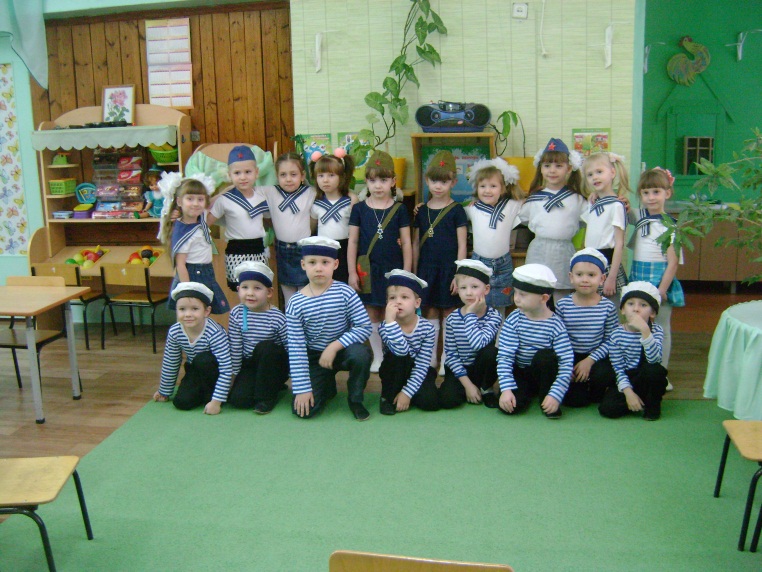 Отметили праздник Масленица .
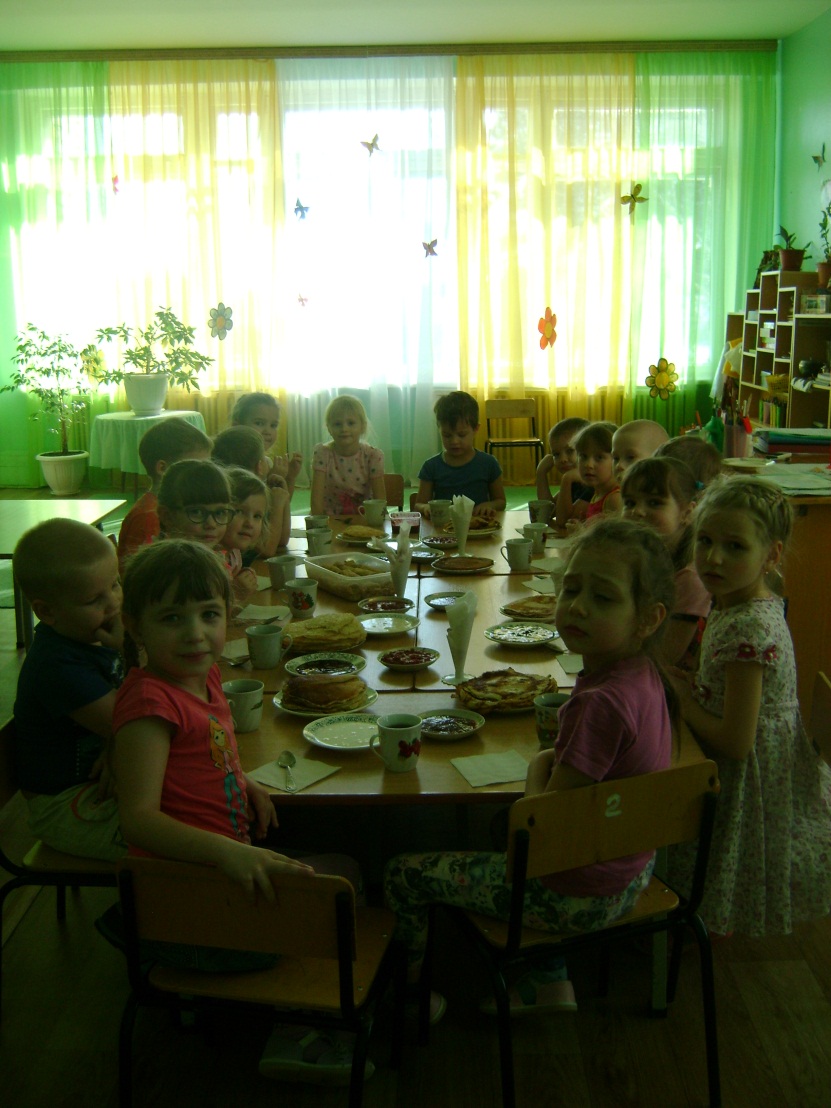 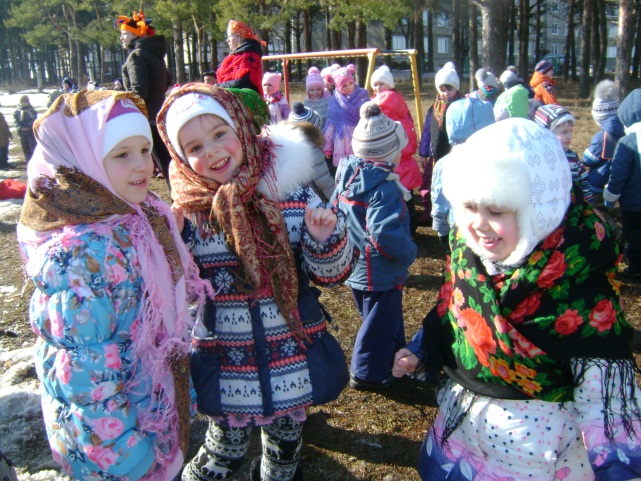 Приняли участие в конкурсе «День театра»
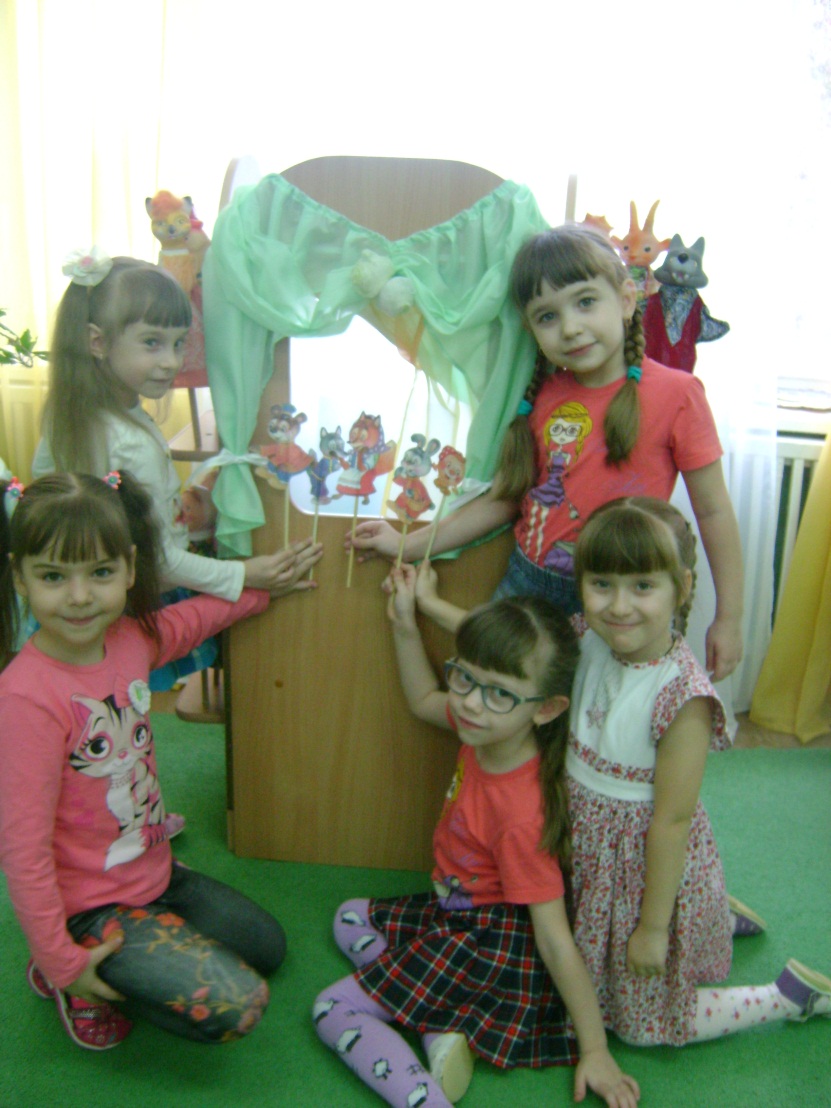 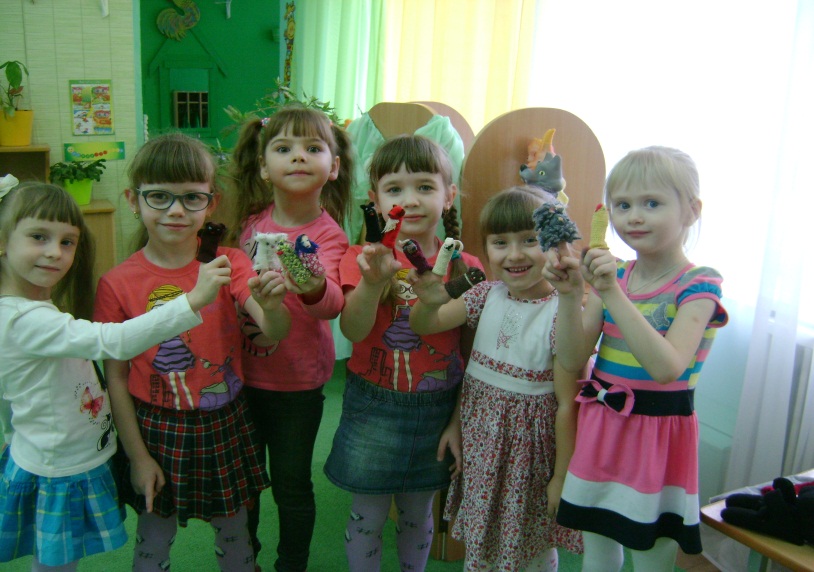 Был проведен весенний утренник и сделана газета «Мамулечки-наши красотулечки»
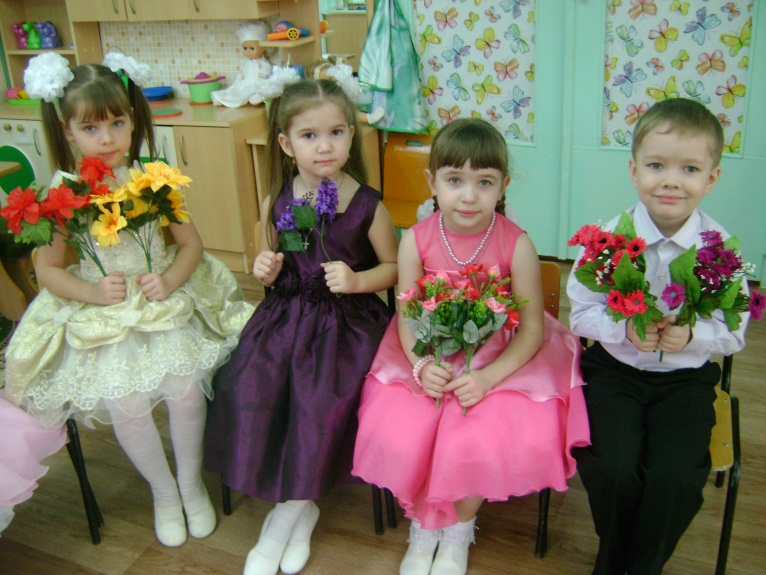 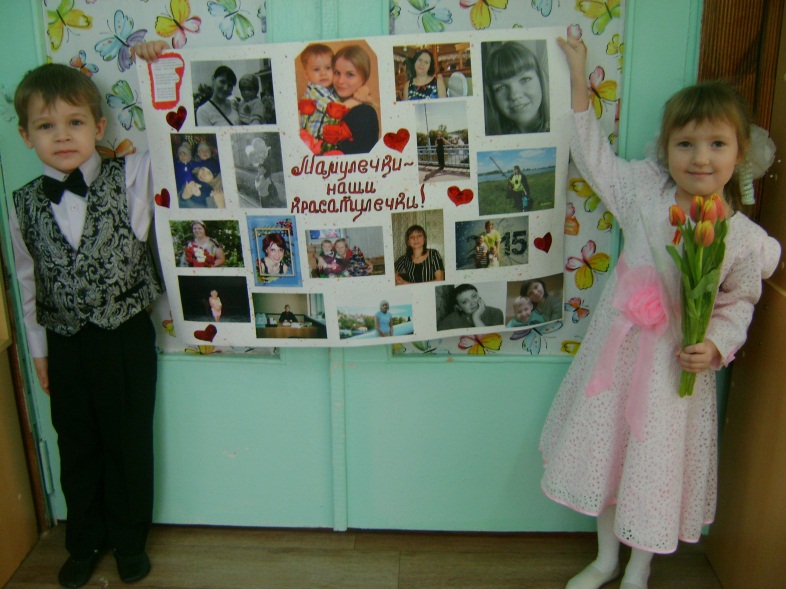 Приняли участие в конкурсе «Огород на окне»
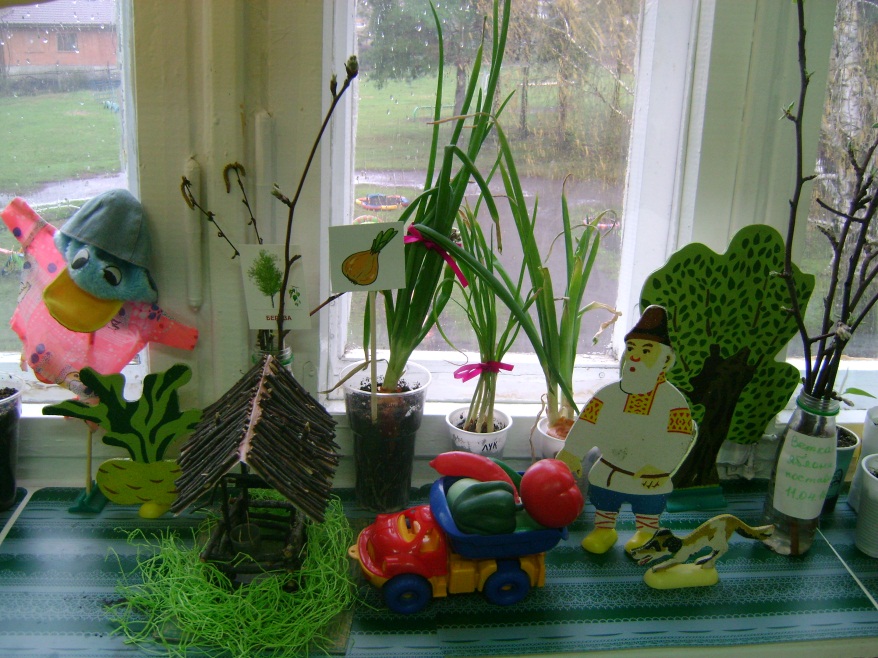 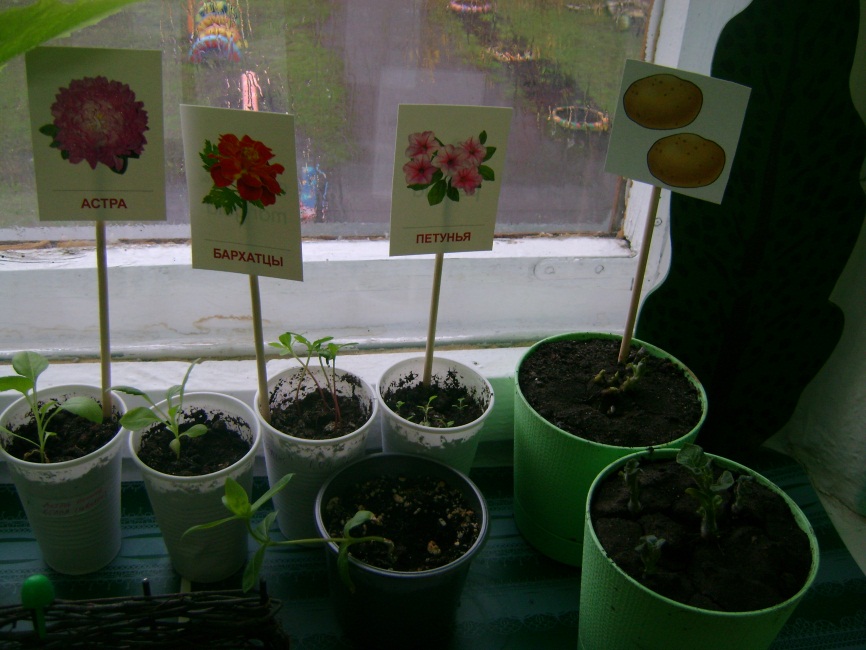 Принимали участие в акции птичий дом .
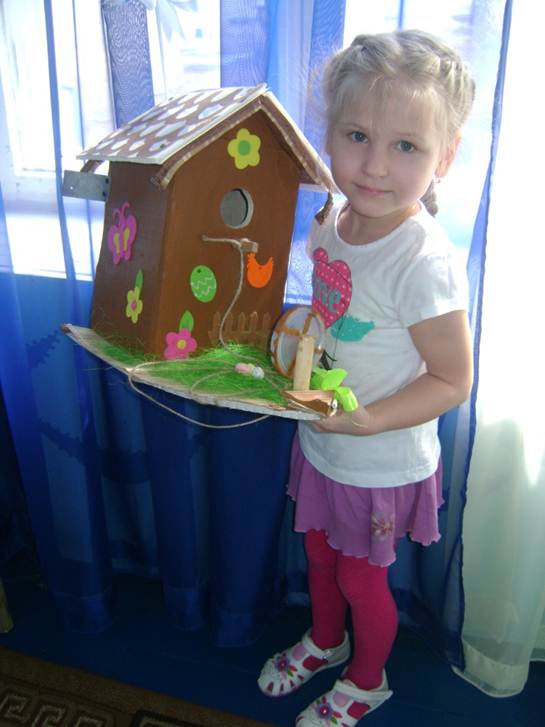 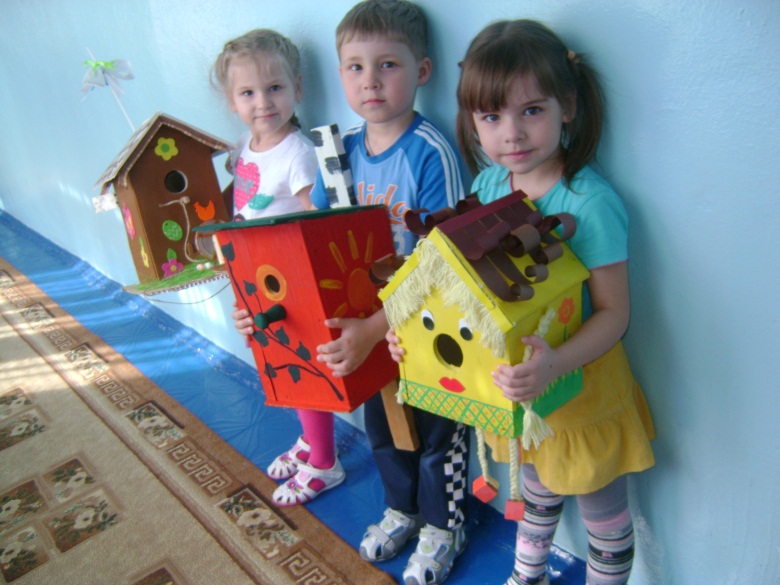 Была организованна детская выставка рисунков к дню космонавтики .
Подготовили и провели праздник «День победы»
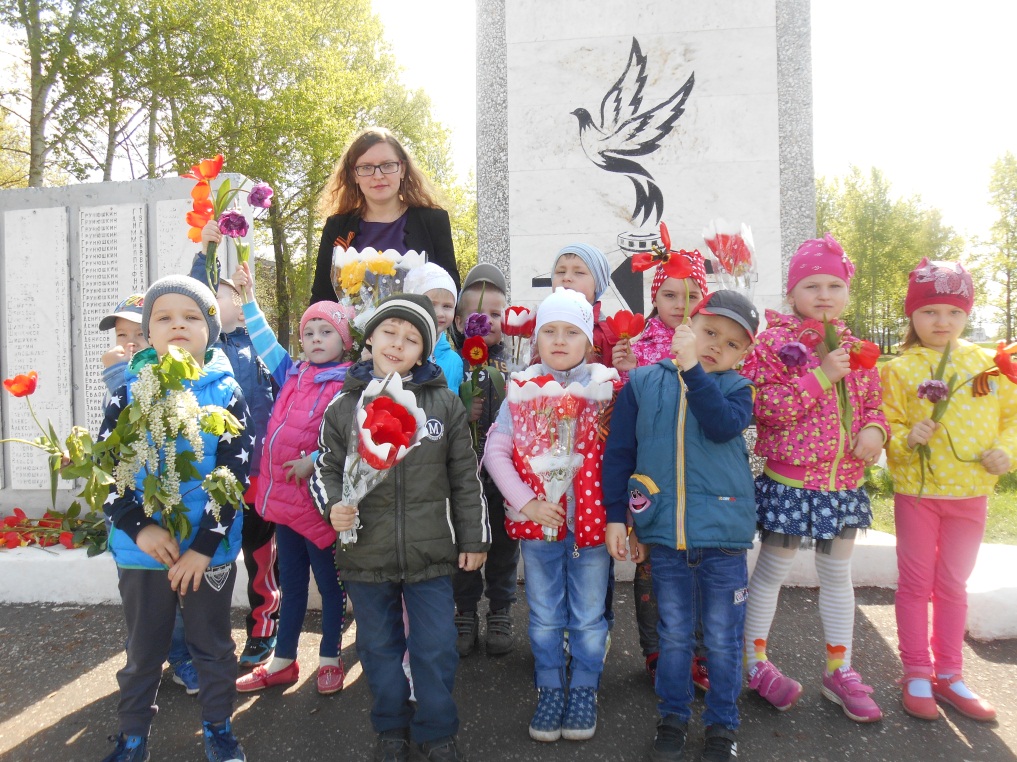 Воспитатели принимали участие в городских конкурсах .                        Костюм   Поволжья.
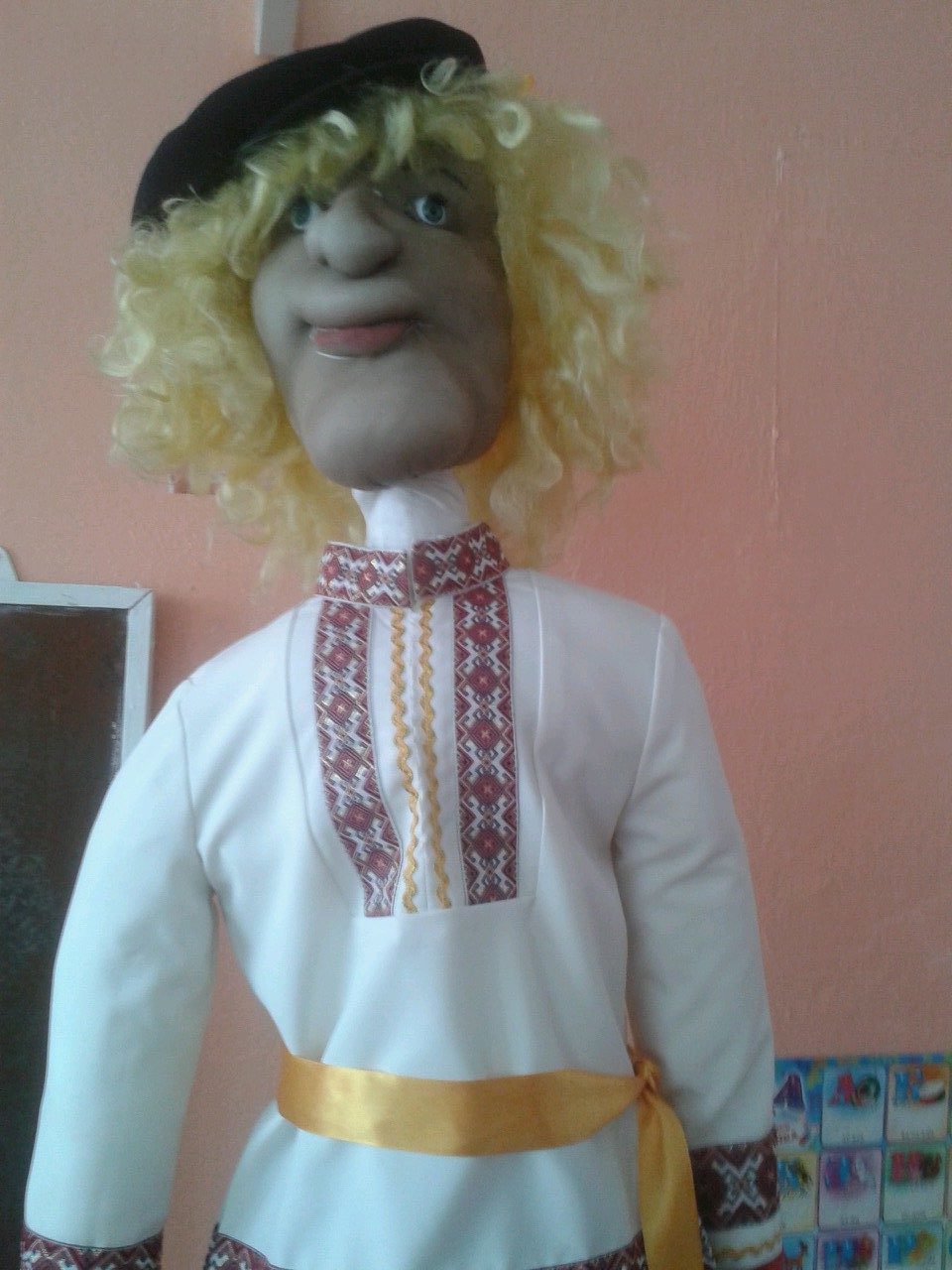 Составили сценарий «Вербное кушанье»
Изготовили методическое пособие Журнал для родителей «Хозяева неба»
Изготовили Пасхальную поделку
Работы детей в течении года
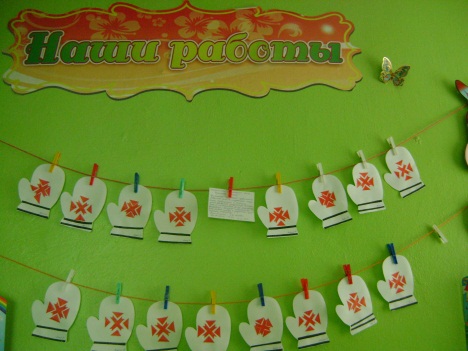 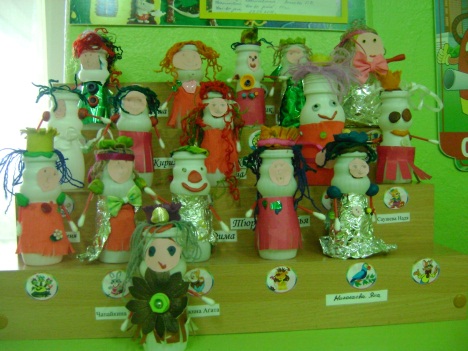 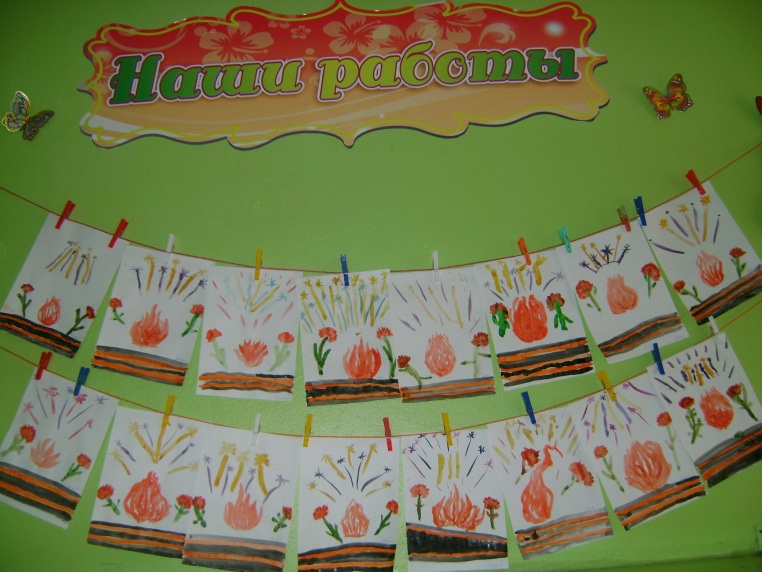 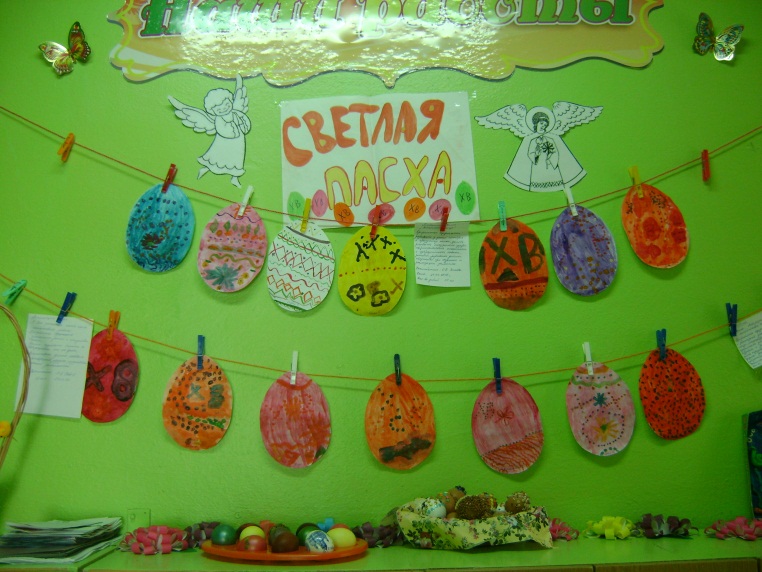 Воспитатели группы регулярно проводили тематические родительские собрания:
«Особенности детей 5-6 лет";
"Роль игры в жизни ребенка";
"Разноцветный мир".
и консультации:
Что нужно знать о своем ребенке?
Детский сад и семья: как воспитать у детей уверенность в себе?
Правильная организация жизни ребенка - залог воспитания здорового человека!
Роль родителей в воспитании детей.
При организации своей работы воспитатели старшей группы во главу угла ставили следующие принципы:
забота о здоровье каждого ребенка;
благополучие и всесторонне развитие каждого ребенка;
создание в группе доброжелательного отношения ко всем воспитанникам;
максимальное использование разнообразных видов детской деятельности и их интеграции;
игровая креативность воспитательно-образовательного процесса;
единство подходов к воспитанию детей в условиях детского образовательного учреждения и семьи.
выводы
Анализ выполнения требований к содержанию и методам воспитания и обучения, а также анализ усвоения детьми программного материала показывают стабильность и познавательную динамику по всем направлениям развития.
Особенно положительное влияние на познавательный процесс оказывают тесное сотрудничество в работе воспитателей, специалистов, руководителей дошкольного учреждения и родителей; и использование приемов развивающего обучения и индивидуального подхода к детям.
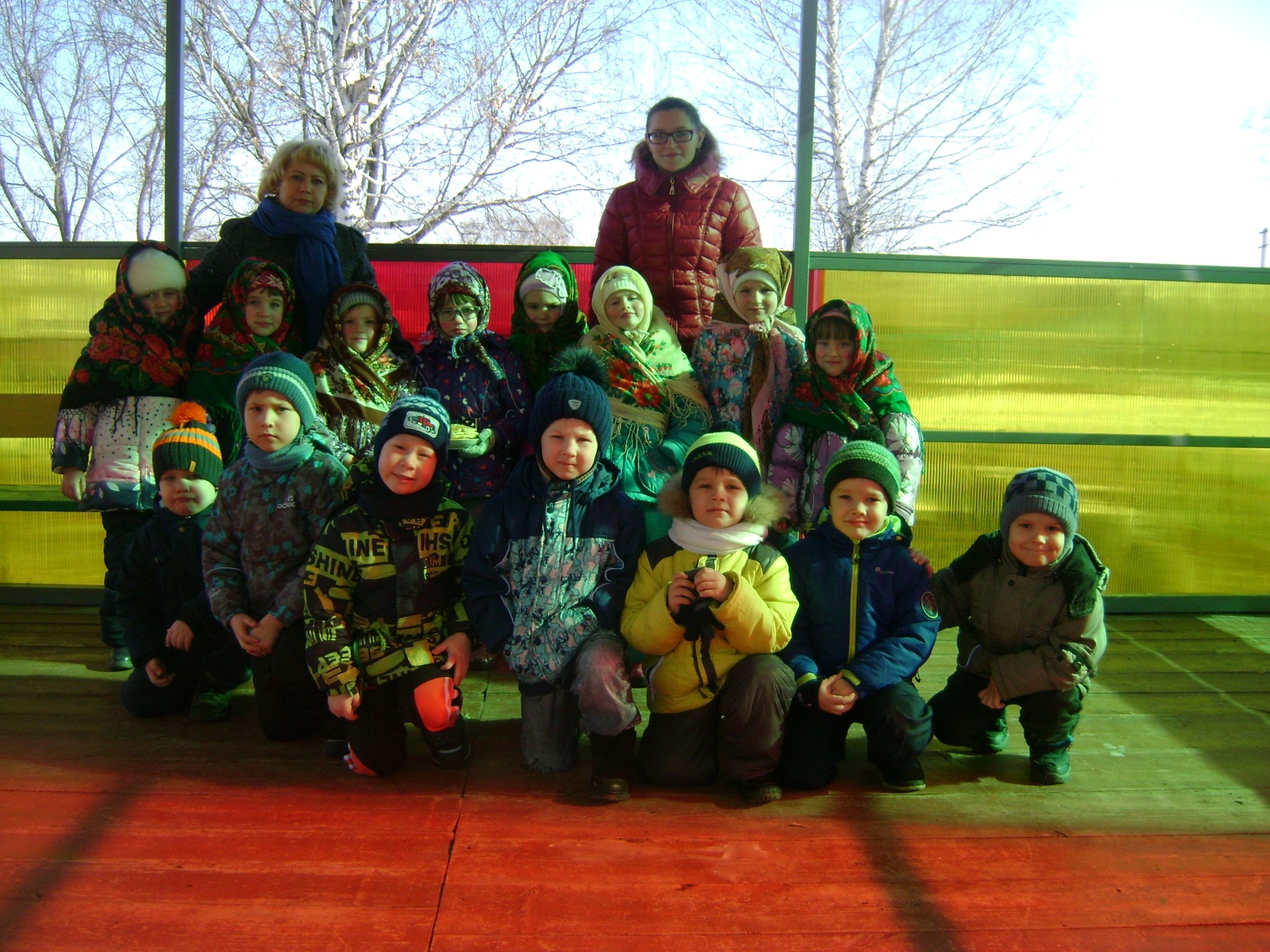 Спасибо за внимание !